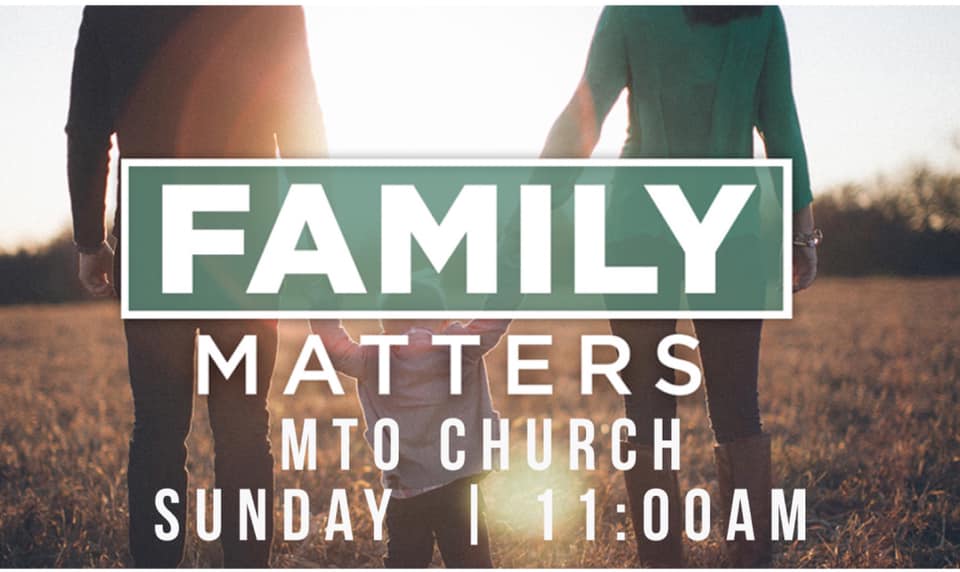 Why Family Matters
To FILTER  the message of Culture
To BATTLE over the sinful heart of our children
To REFLECT Gods image to our Children.
Eph 6:4 And, ye fathers, provoke not your children to wrath: but bring them up in the nurture and admonition of the Lord.
Correction
Eph 6:4 And, ye fathers, provoke not your children to wrath: but bring them up in the nurture and admonition of the Lord.
Hebrews 126 For whom the Lord loveth he chasteneth, and scourgeth every son whom he receiveth.7 If ye endure chastening, God dealeth with you as with sons; for what son is he whom the father chasteneth not?8 But if ye be without chastisement, whereof all are partakers, then are ye bastards, and not sons.
Correction
Why
How
Response
Teaching
Eph 6:4 And, ye fathers, provoke not your children to wrath: but bring them up in the nurture and admonition of the Lord.
Be an evangelist by sharing your story, being a witness, and being and example. 

The Most important thing you can do for your kids is to lead them to Christ by the life changing message of the gospel.